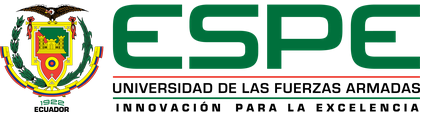 DESARROLLO E IMPLEMENTACIÓN DEL PROCESO DE CORRESPONDENCIA Y GESTIÓN DOCUMENTAL CON SOFTWARE LIBRE UTILIZANDO LA METODOLOGÍA UWE
TUTORES:
	Ing. Freddy Dueñas
	Ing. José Sancho

Autor:
	Marco León
AGENDA
introducción
Retos Actuales?
Como hago?
Productividad
Costos
Satisfacción del cliente
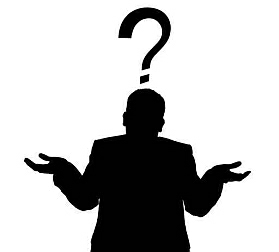 [Speaker Notes: Jack Welch, la tecnología es simplemente un vehículo para llevar a cabo los procesos. El poder de su empresa se ​​encuentra en los procesos de ellos mismo.]
PLANTEAMIENTO DEL PROBLEMA
JUSTIFICACIÓN E IMPORTANCIA
OBJETIVOS
ALCANCE
sth
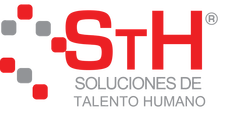 Sistemas y sub-sistemas de Recursos Humanos
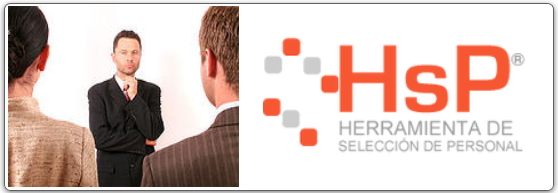 Herramienta de Selección de 
Personal
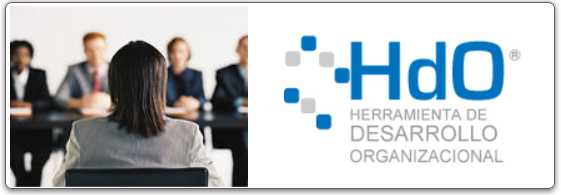 Herramienta de Desarrollo Organizacional
Especificaciones de los Requisitos del Software
IEEE 830-1998 Especificaciones de los Requisitos del Software (ERS)
Características ERS
Metodologías Web
Calidad
Menos Recursos,
Trabajo realizado
Secuencial
Ej. MSF
Releases
Enfoca en el SW
UML Lenguaje Unificado de Modelado
Base de datos
Procesos de Negocio
Estándar
Funcionalidad
Interacción con usuarios
Composición UML
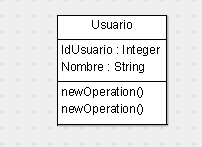 Elementos
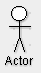 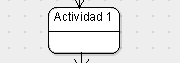 Iniciar Sesión
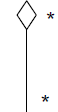 Relaciones
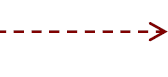 Diagramas
UWE
Metodología basado en UML
Web
Diseño
Definición Exhaustiva
Notación Estándar
Especificar los requerimientos
Fases UWE
Servidor Web
Sistema de Información
Apache Server
Proceso
Prestan Servicios
Generan productos
Mejores Continuas
Resultados
Serie coordinada de actividades  Resultado
Proceso
Actividades -   Explicativo, Medible
Documentado
Insumos
Generar productos
Reingeniería de Procesos
Mejora Continua
BPM
Sin aumentar costos de producción 
Normas de Seguridad
Mantenimiento la satisfacción del cliente
Mejor Productividad
[Speaker Notes: Optimación de procesos]
BPM
BPM.- Conjunto de métodos, herramientas que ayuda a la automatización, integración, monitoreo y optimización de procesos de negocio.
BPMN
Business Process Model and Notation
Importancia
Elementos BPMN
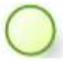 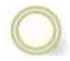 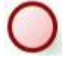 Eventos
Intermedio
Fin
Inicio
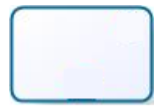 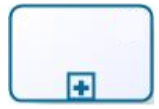 Actividades
Tarea
Sub-Proceso
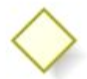 Compuertas
Decisión
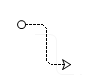 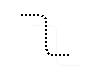 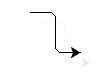 Objetos de conexión
Mensaje
Secuencia
Asociaciones
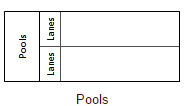 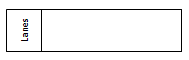 Canales
Process Maker
Características ProcessMaker
Dynaform
Diseñador de mapa de proceso
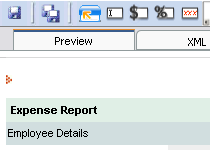 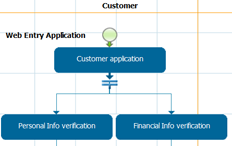 Documento de Salida
Motor de Reglas
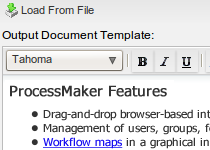 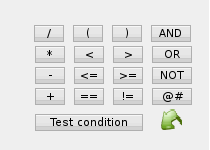 Triggers
Depurador
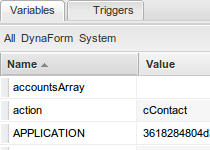 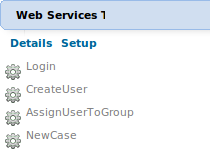 Características ProcessMaker
Administrador de Usuarios
Entrada de Casos
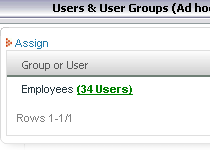 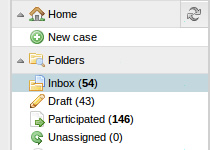 Administrador de Documentos
Case Notes
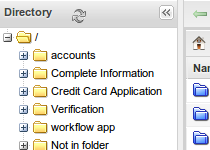 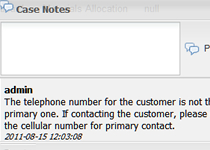 análisis
análisis
dsa
Proceso actual
Proceso actual
Proceso actual
Diseño – Diagrama de Casos de Uso
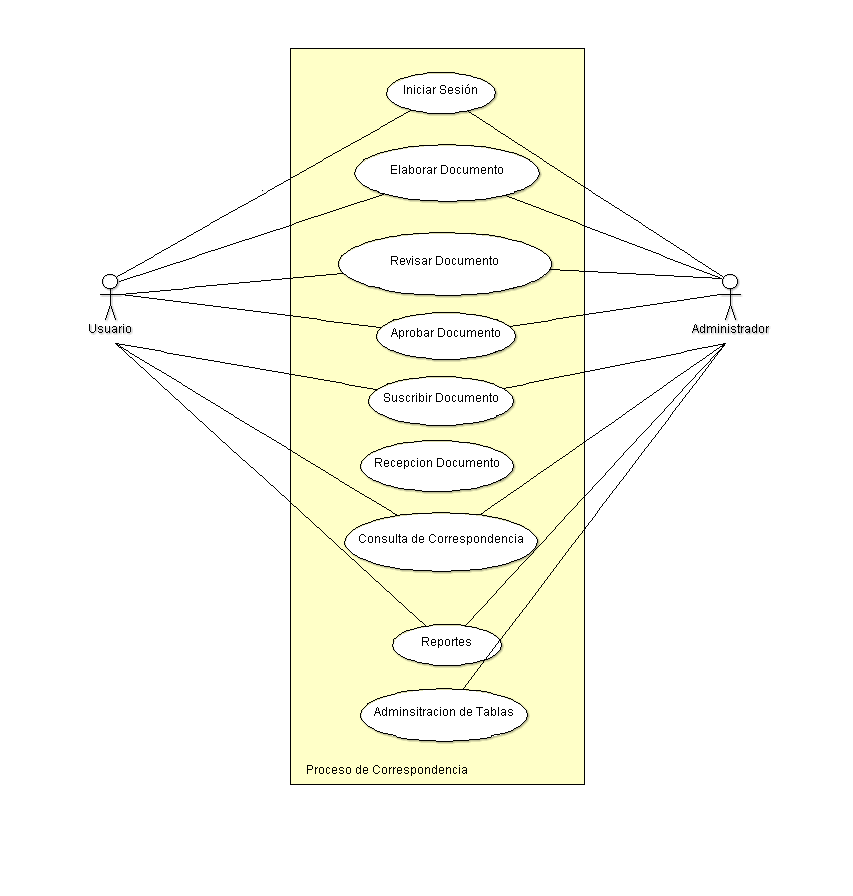 Diseño – diagrama de Actividades
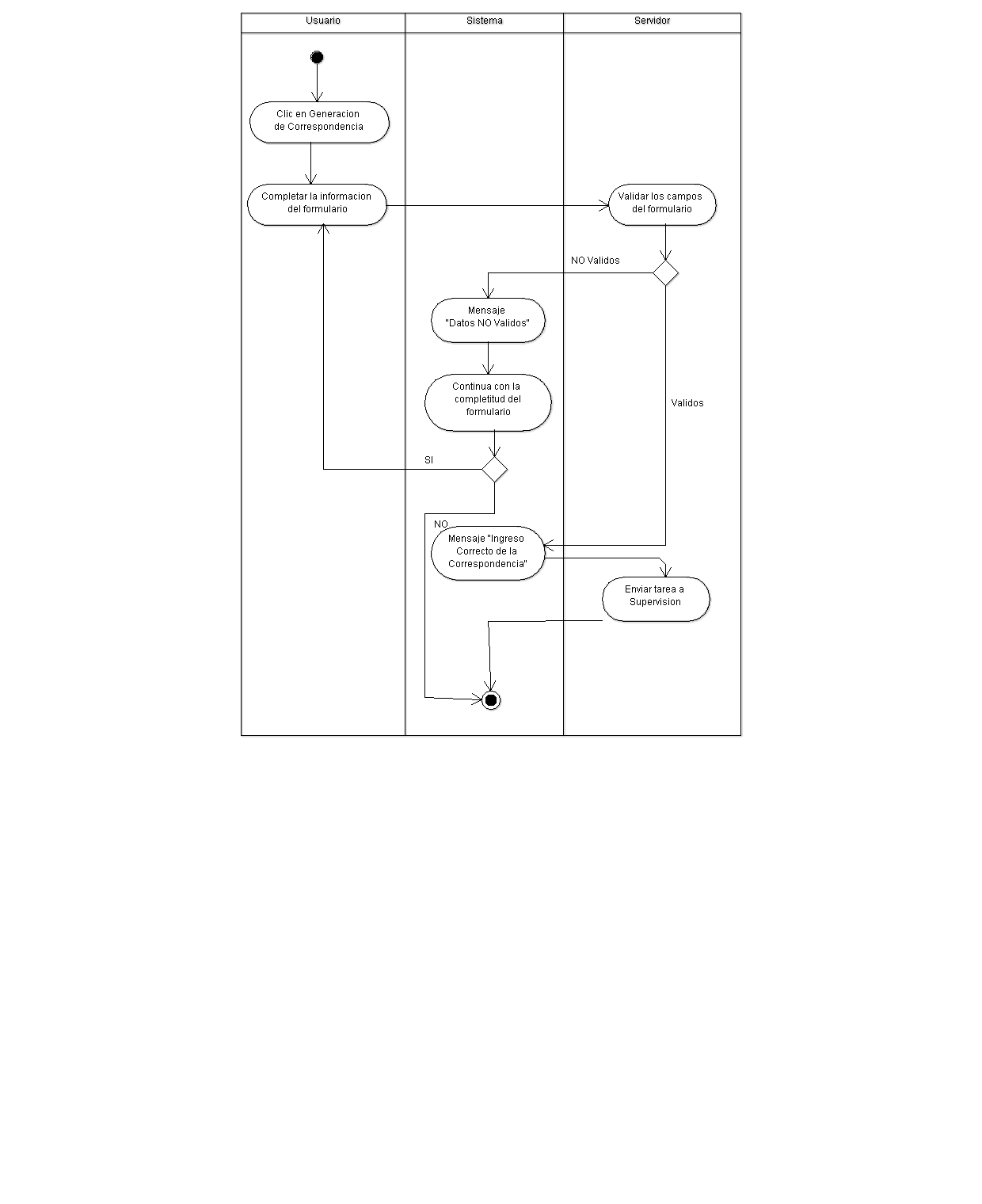 Diseño – Diagramas de secuencia
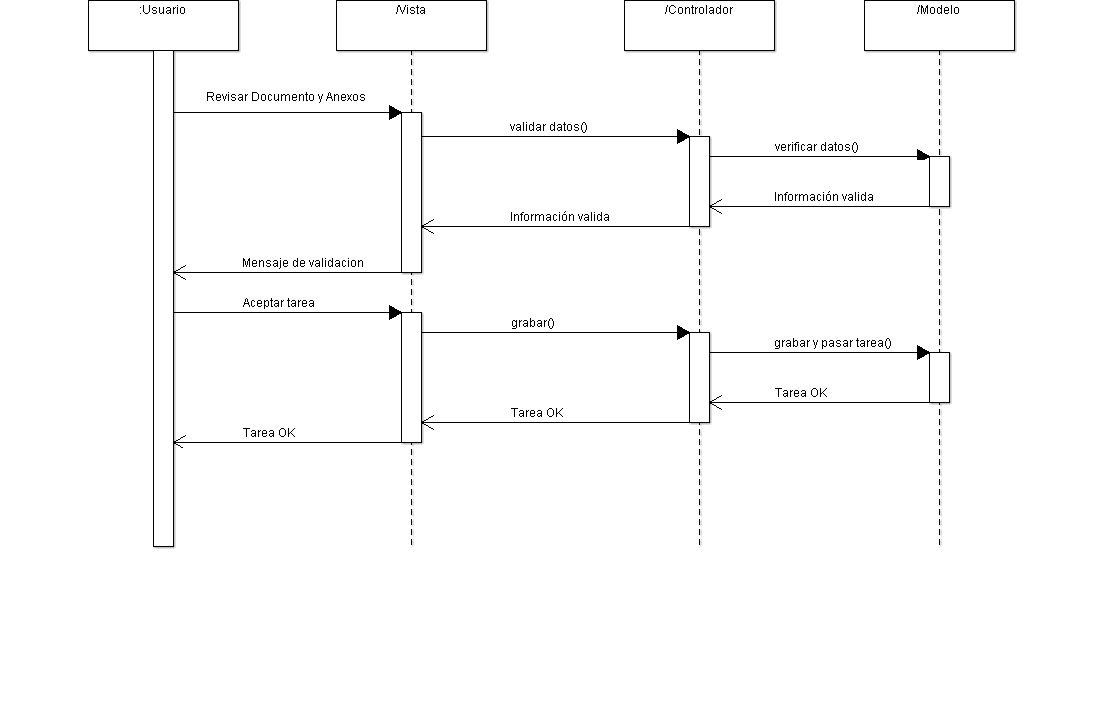 Diseño – Diagrama de clases
Diseño – Diagrama de navegación
Diseño – Diagrama de Despliegue
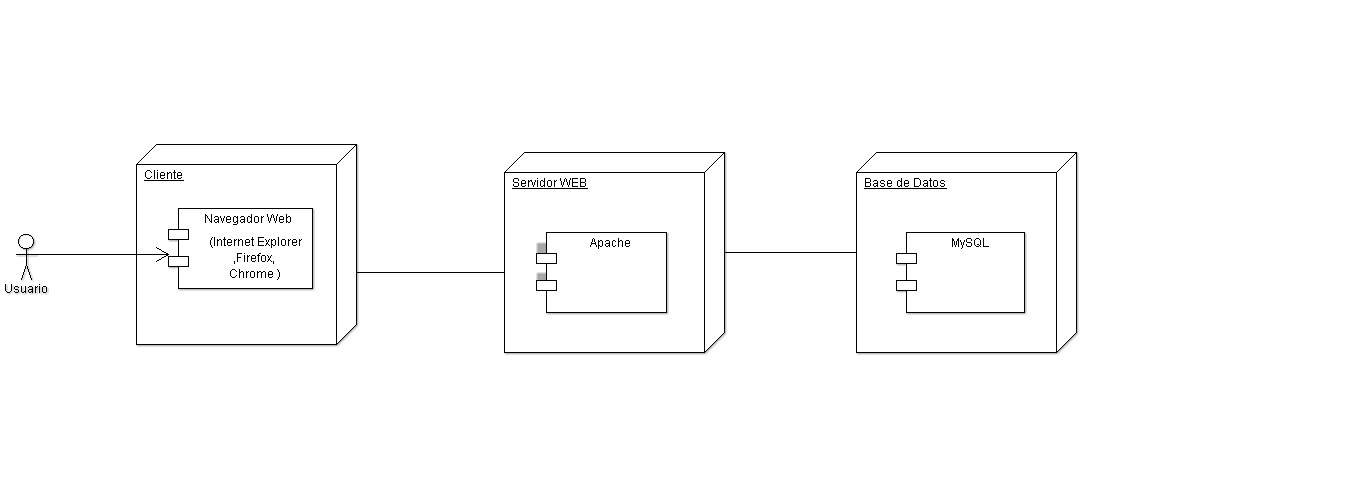 Diseño – Diagrama de base de datos
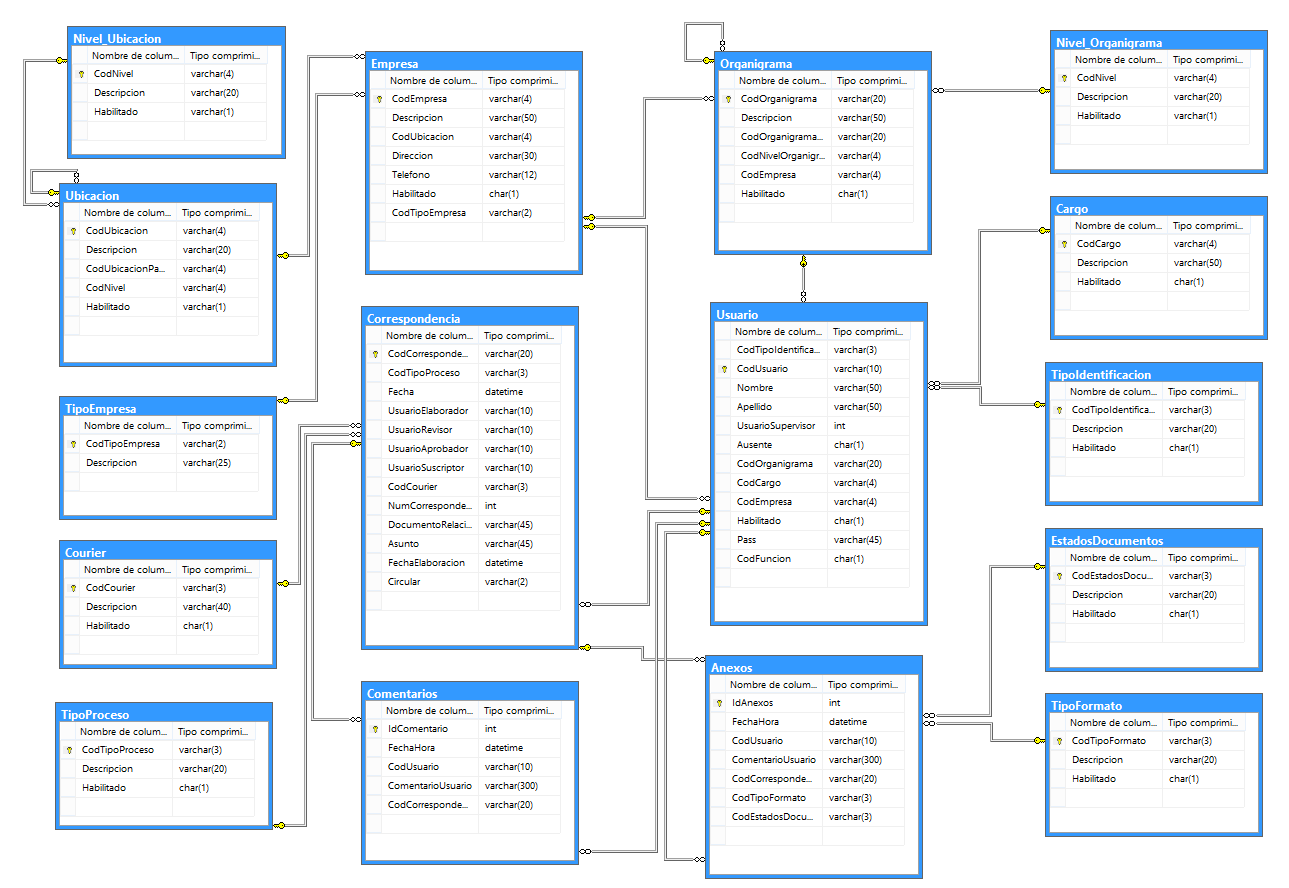 Desarrollo – Creación de Procesos
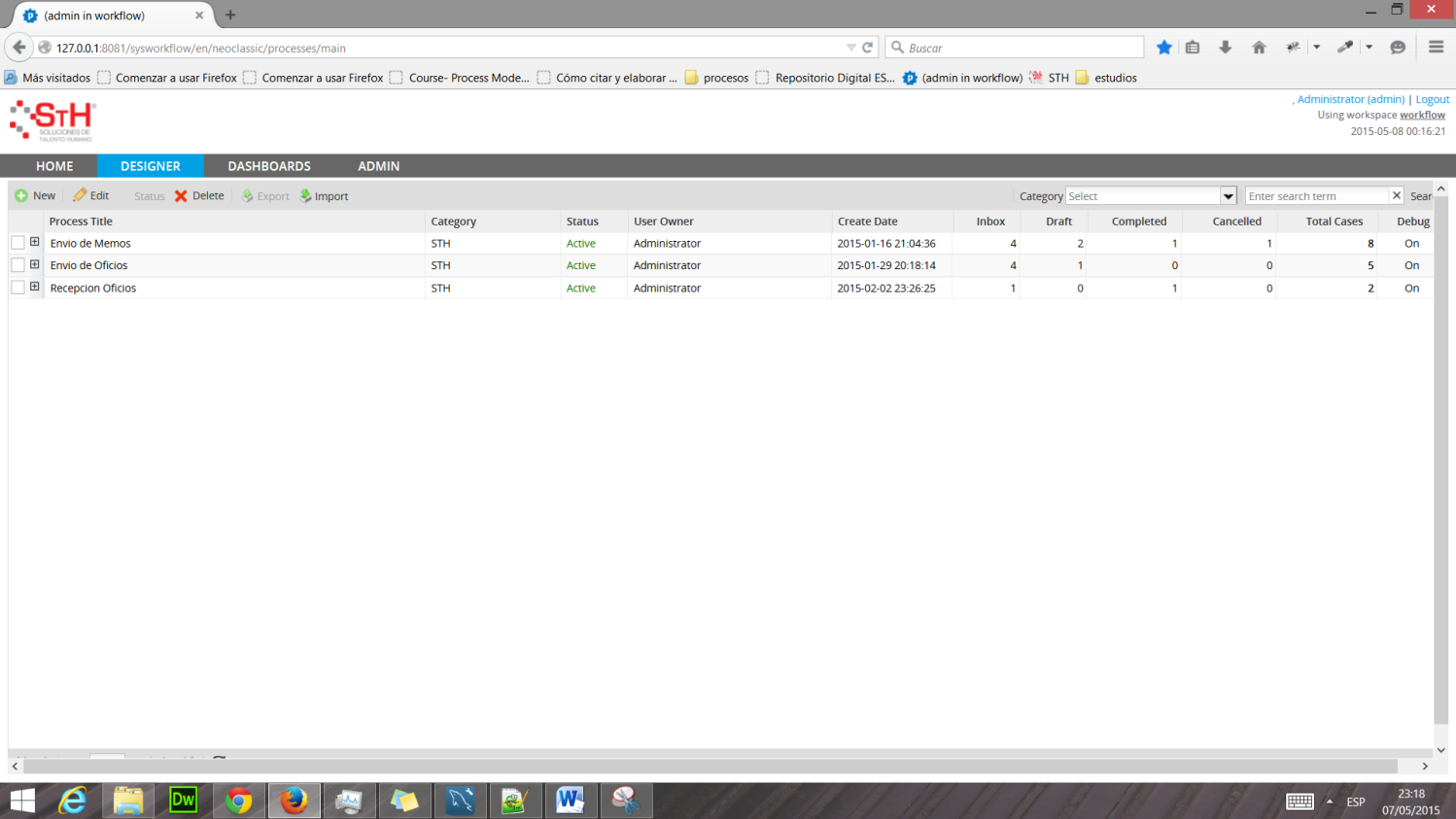 Desarrollo – diagrama de procesos
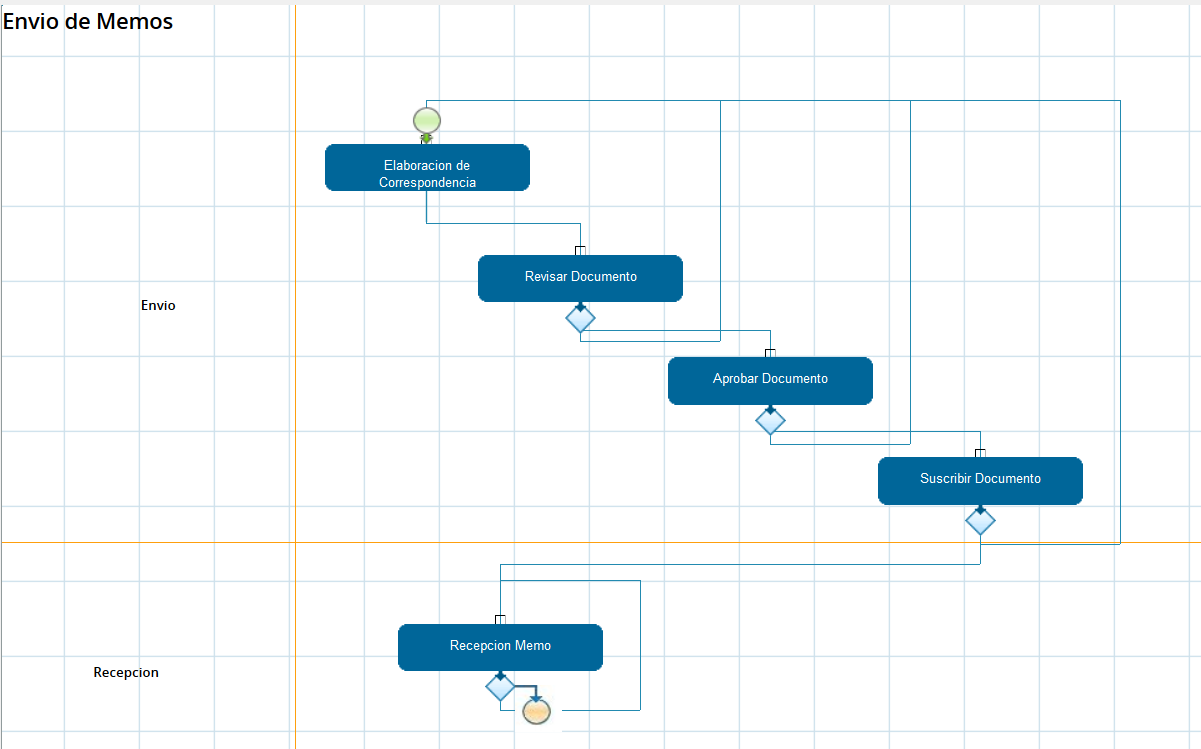 Ejecución del programa – Inicio de proceso
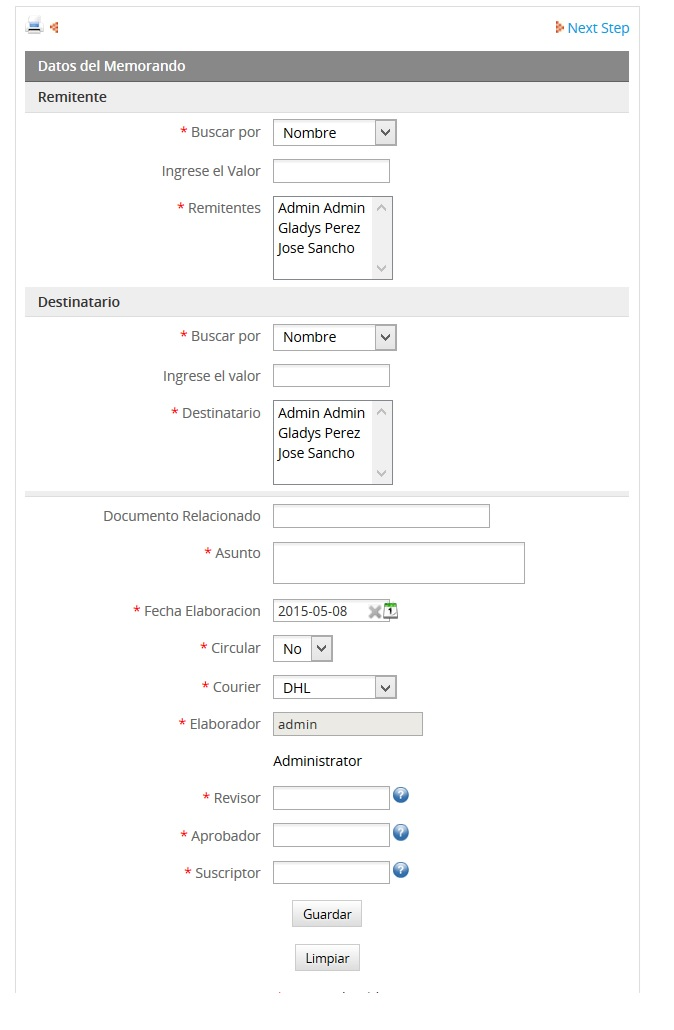 Ejecución del programa - Anexos
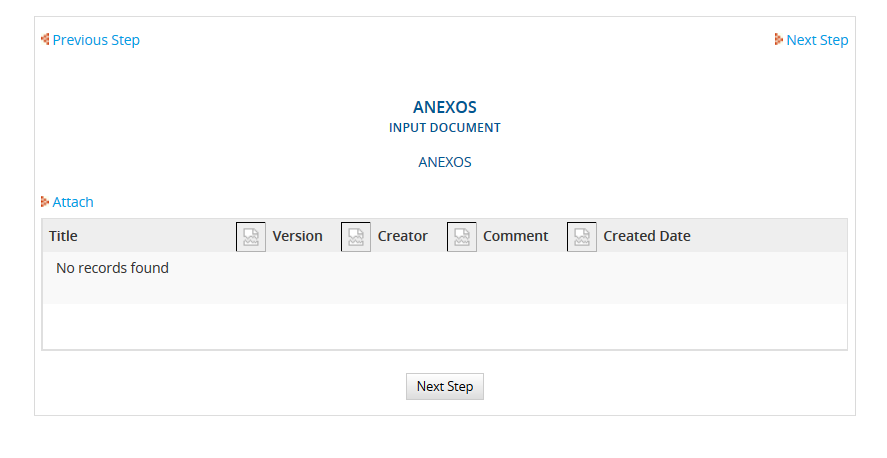 Ejecución del programa – Salida de Documentos
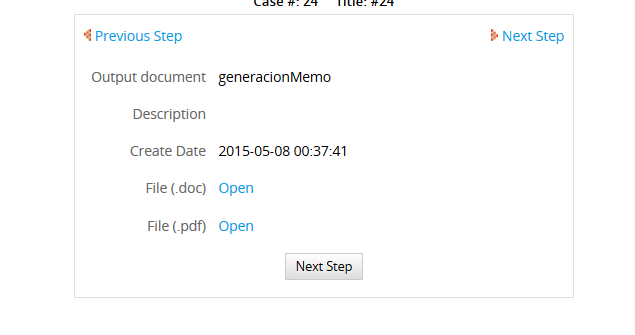 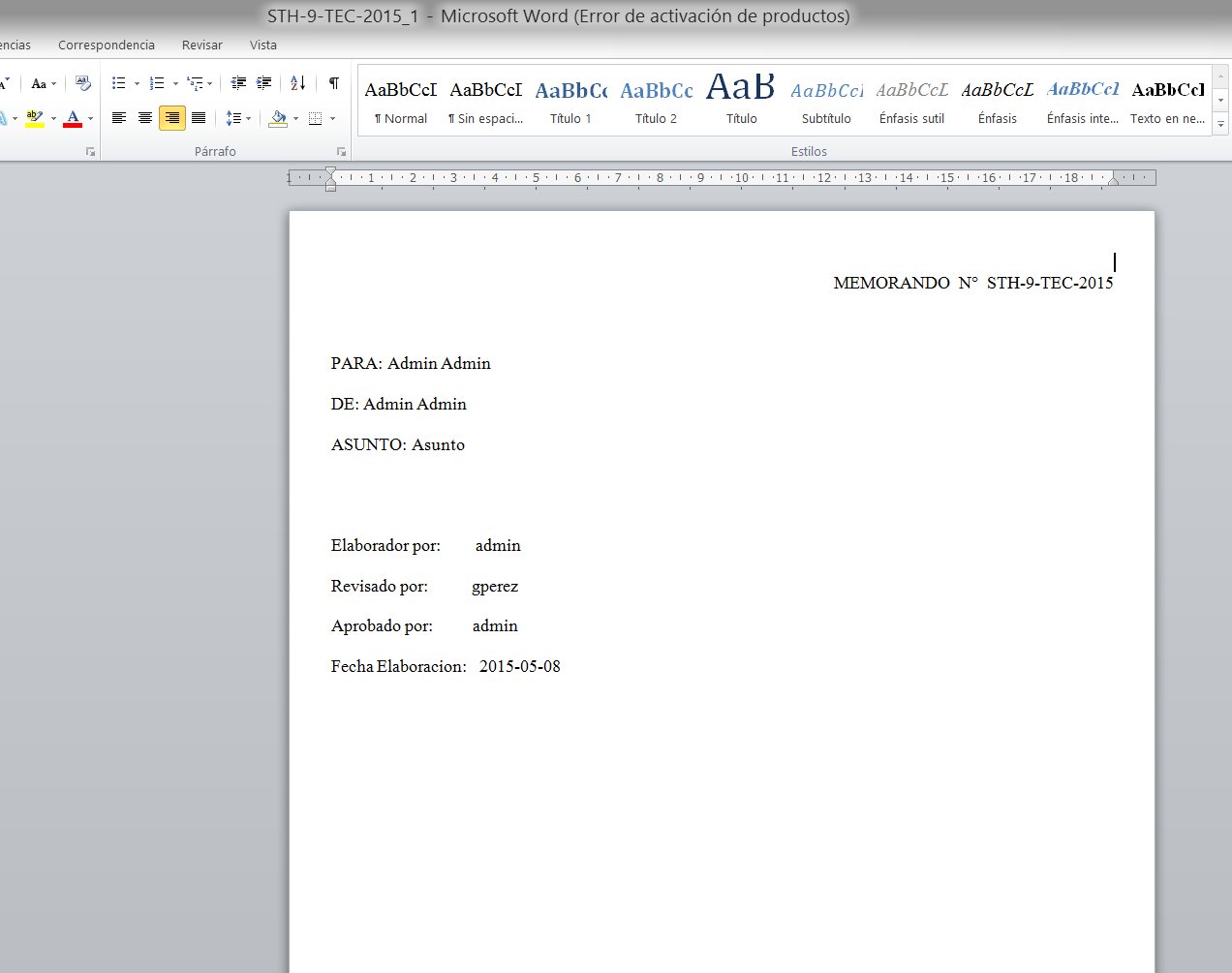 Ejecución del programa – Asignación de tareas
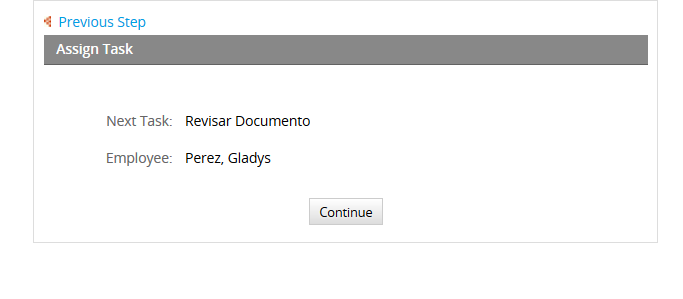 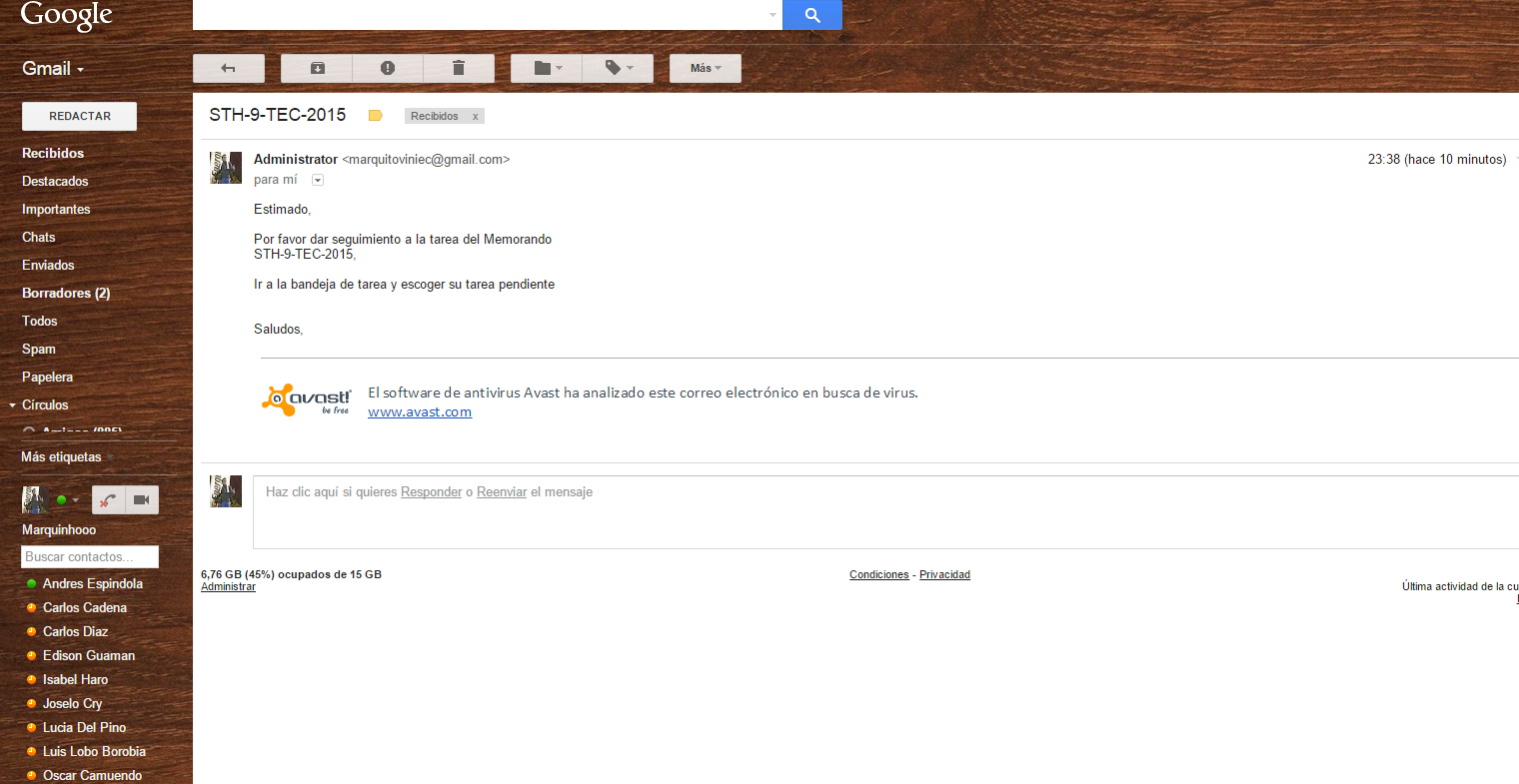 Ejecución del programa – Bandeja de tarea
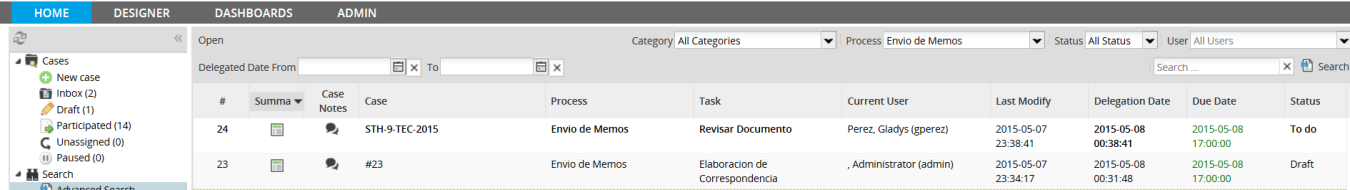 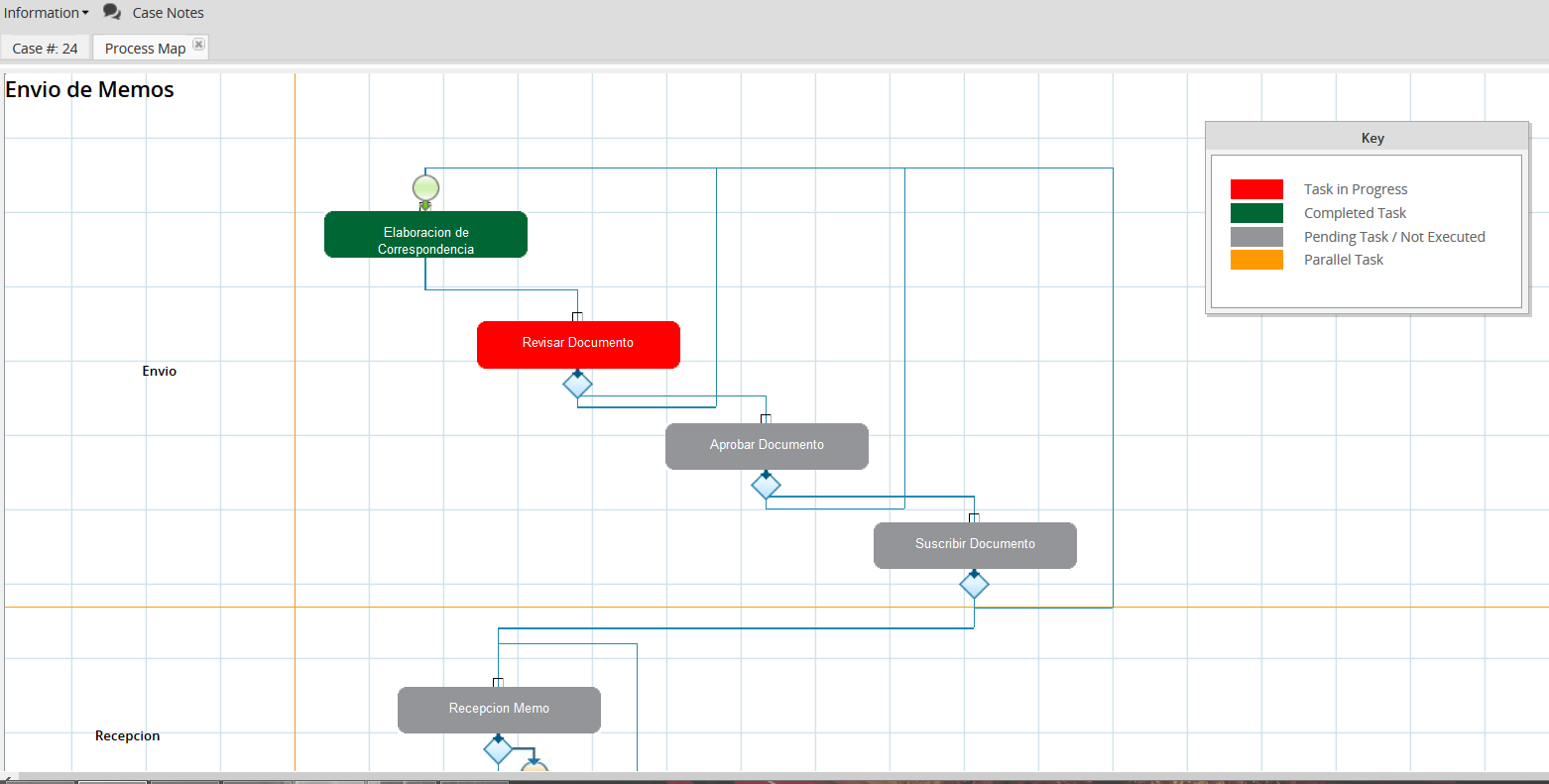 Ejecución del programa – Revisar informacion
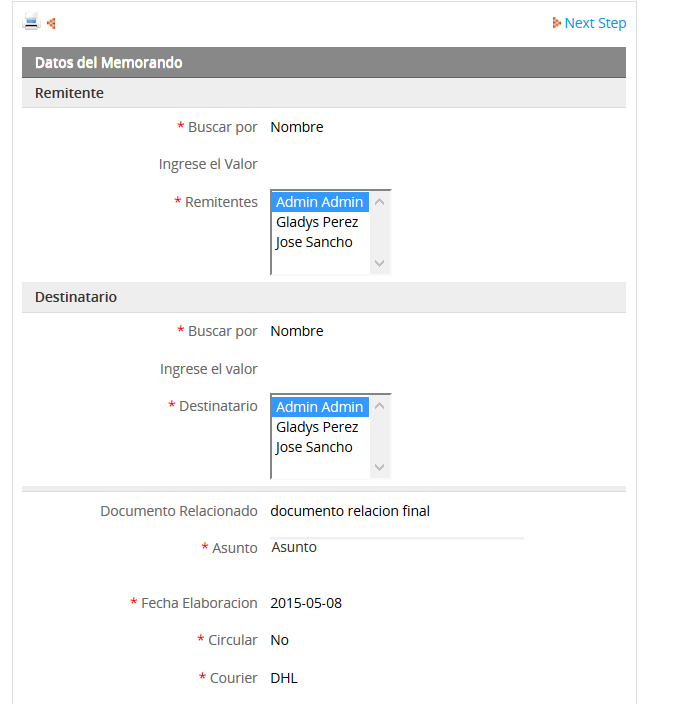 Ejecución del programa – Búsqueda de casos
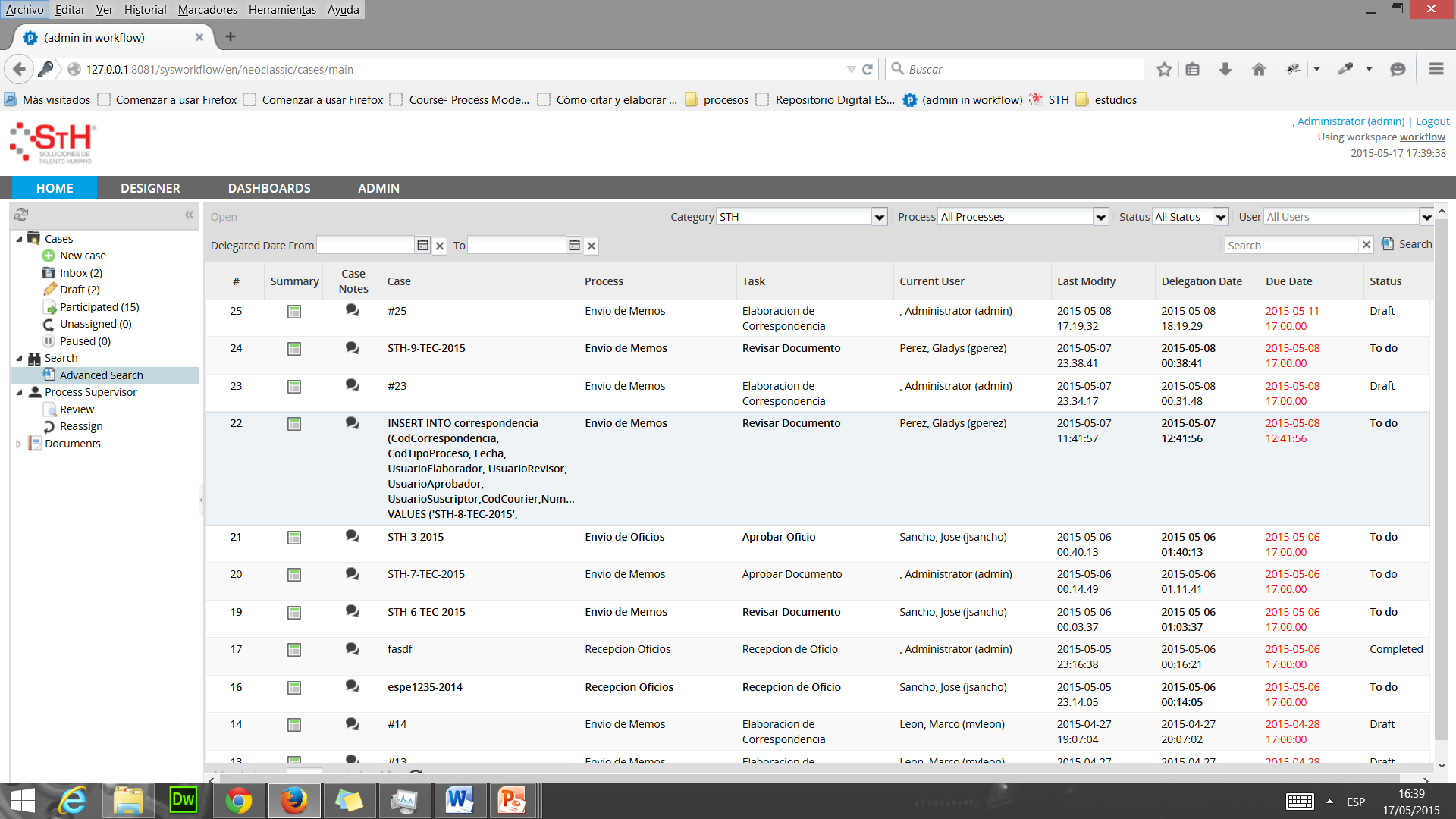 conclusiones
recomendaciones
Nunca te olvides de sonreír, porque el día que no sonrías será un día perdido. 

Charles Chaplin
….Muchas Gracias